An evaluation of selection across four generations within a Chinook salmon supportive breeding program
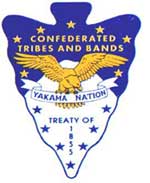 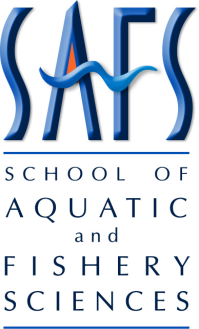 Charles D. Waters1, Jeffrey J. Hard2, Marine S.O. Brieuc1, David E. Fast3, Kenneth I. Warheit4, Robin Waples2, Curtis M. Knudsen5, William J. Bosch3, and Kerry Naish1

1School of Aquatic and Fishery Sciences, University of Washington
2NOAA Northwest Fisheries Science Center
3Yakama Nation Fisheries
4Washington Department of Fish and Wildlife
5Oncorh Consulting
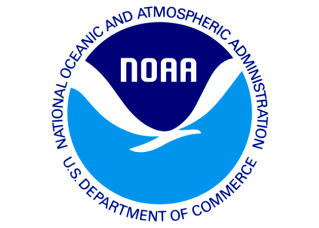 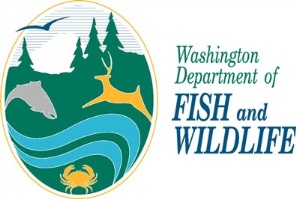 Outline
Quick review of the study system

Updated results of genetic divergence with the 4th hatchery generation

Preliminary results for identifying loci that are associated with phenotypic traits of adult spawners

Ongoing research
Segregated     	 vs.		 Integrated
Wild Population
Segregated Line
Integrated Line
Hatchery Fish
Hatchery Fish
Wild Fish
2nd Generation
2nd Generation
Hatchery Fish
Hatchery Fish
3rd Generation
3rd Generation
Wild Fish
Has managed gene flow reduced divergence from founder population?
Segregated Line
Integrated Line
Experimental Approach
Chinook Map (Brieuc et al. 2014), 7146 markers
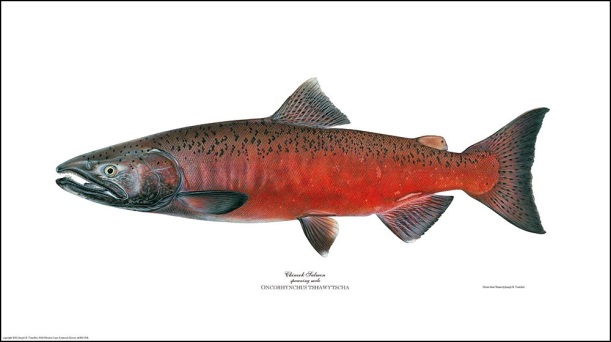 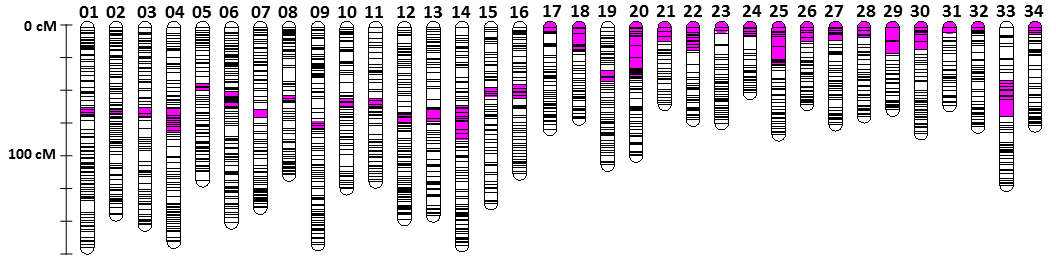 Metacentric
Acrocentric
Joseph R. Tomelleri
Number of loci = 8,872 RAD loci (4,178 are mapped)
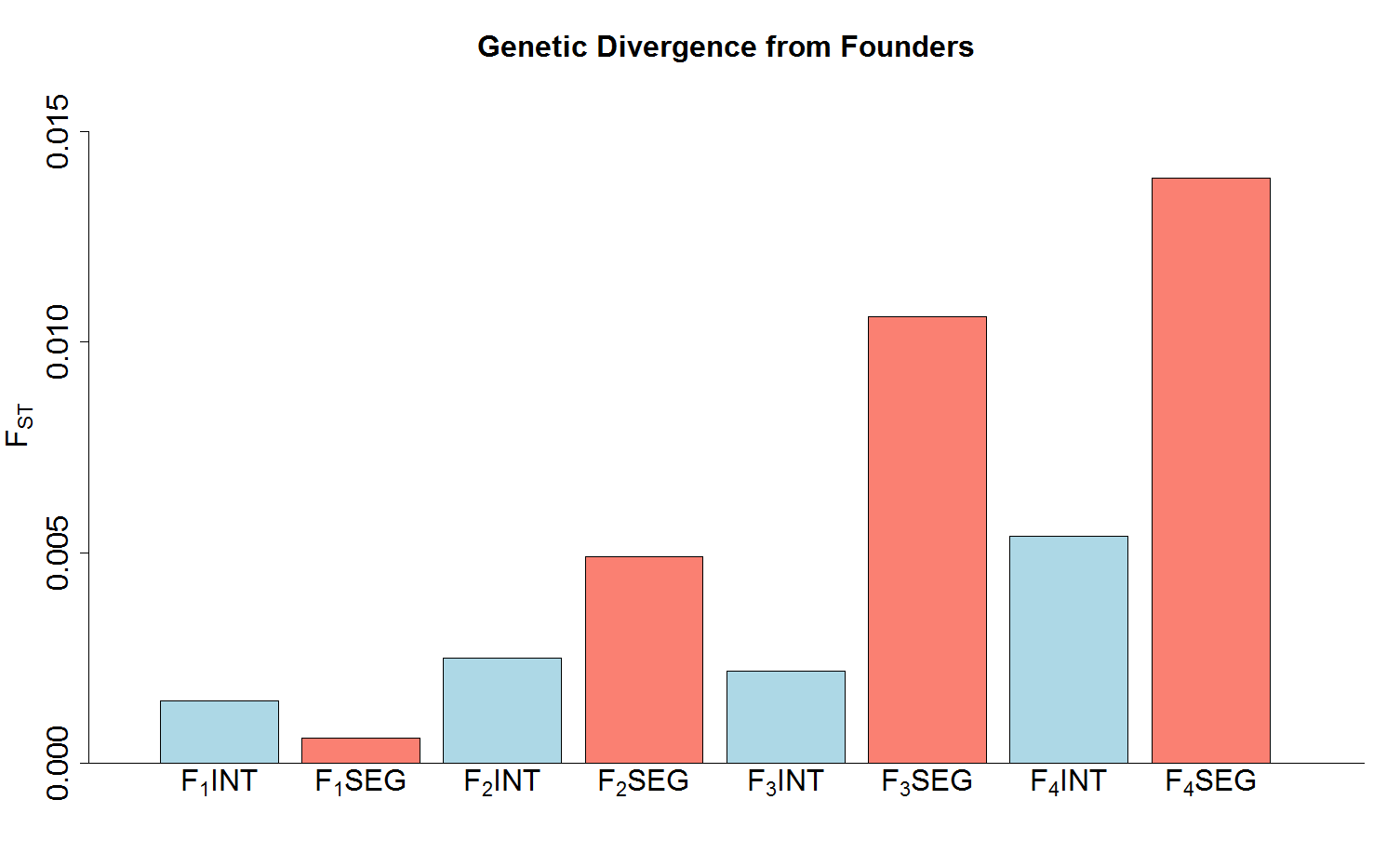 FST
Discriminant Analysis of Principal Components
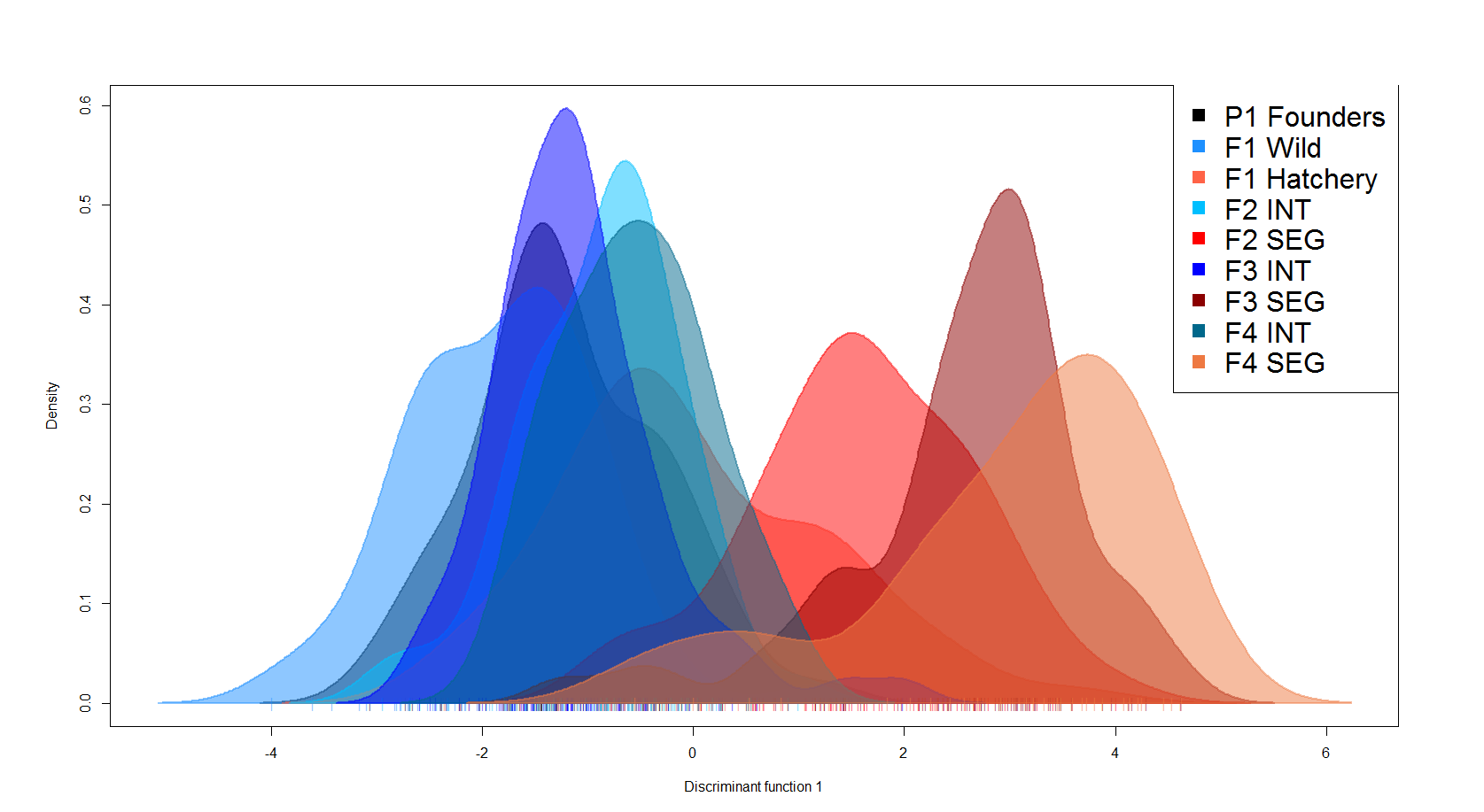 Density
      0.0    0.1     0.2    0.3    0.4    0.5    0.6
-4	    -2	           0	                  2	          4                 6
DF 1 (59.3 %)
[Speaker Notes: Figure 2. Density of individuals for the wild founders (P1 Founders, black) and three generations of the integrated (INT, blue colors) and segregated (SEG, red colors) hatchery lines plotted along the first discriminant function from the discriminant analysis of principal components (DAPC). 

**Choose either this plot or the 2D plot]
Effective Number of Breeders
Used to examine divergence due to genetic drift
Genetic drift is the dominant evolutionary process in small populations (loss of genetic variation; inbreeding)
Avg. # broodstock: INT=363; SEG=85

Estimated effective number of breeders using the linkage disequilibrium and temporal methods
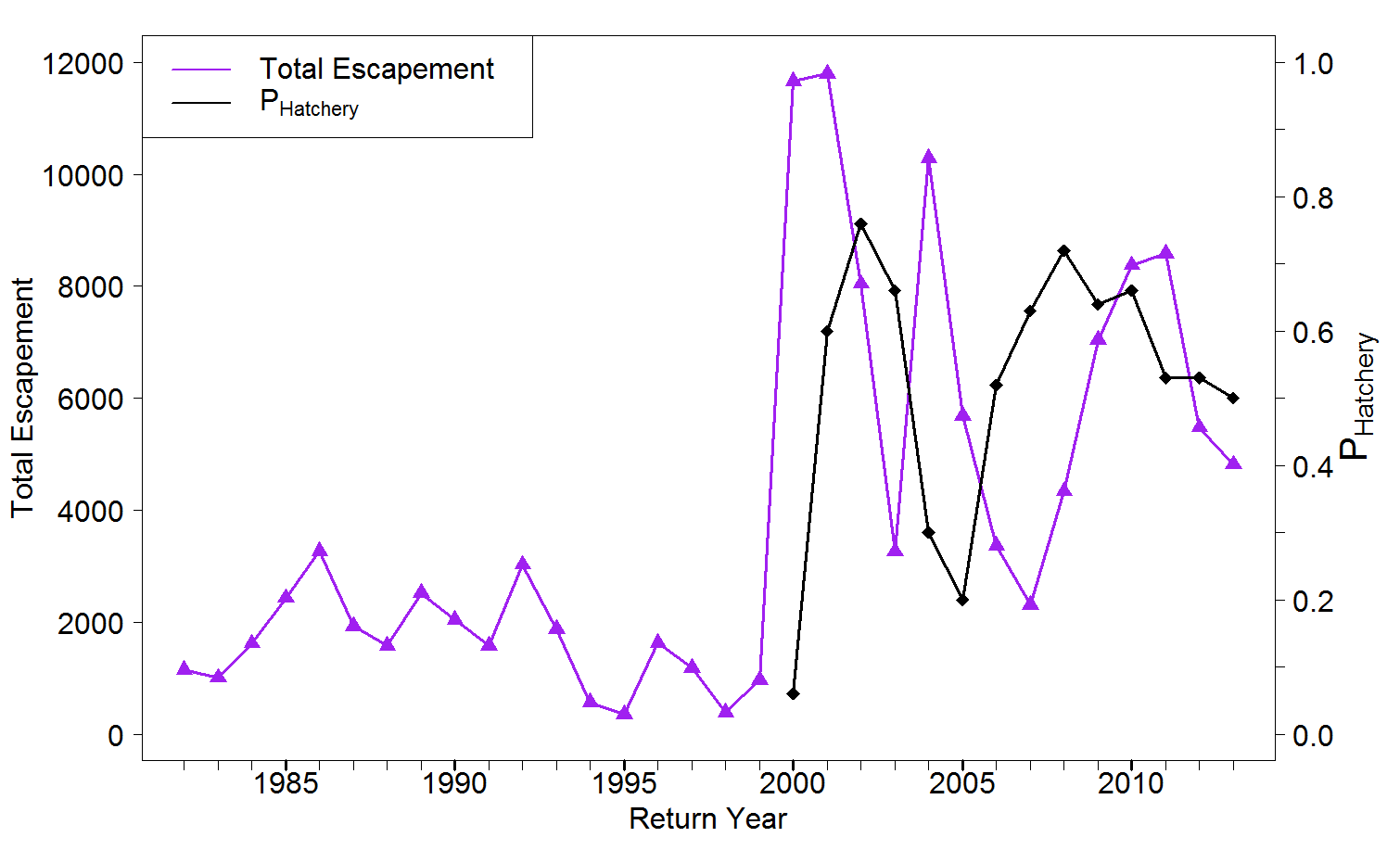 [Speaker Notes: Figure S2. Total annual escapement of adult Chinook in the upper Yakima river (purple line) and the proportion of spawners that are of hatchery origin (black line).]
Linkage Disequilibrium
Temporal
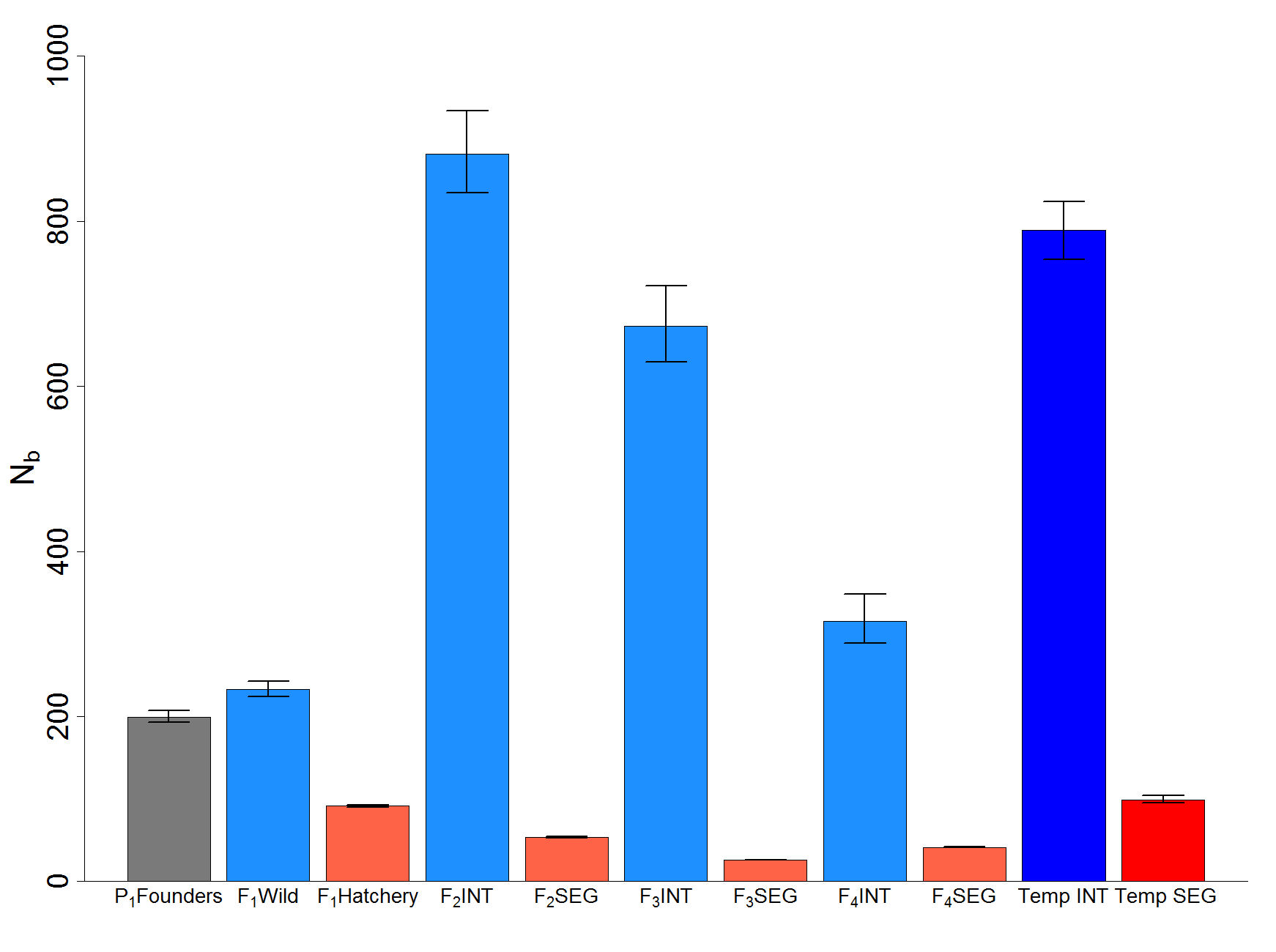 Nspawners 563   387    338   8044   98    3364    69    9267    72
[Speaker Notes: Figure 3. Effective number of breeders, Nb, estimated by the linkage disequilibrium  (LD) and temporal methods for the P1 Founders (gray) and integrated (blue) and segregated (red) hatchery lines. The LD method allows estimation of Nb for every generation, while the temporal method yields a single estimate for the entire sampling period. LD estimates are adjusted for physical linkage and potential bias caused by overlapping generations and fluctuating population size. Nspawners is the total number of spawning adults, and Phatchery is the proportion of spawners that are of hatchery origin.]
Segregated Line
Integrated Line
Linkage Disequilibrium
Temporal
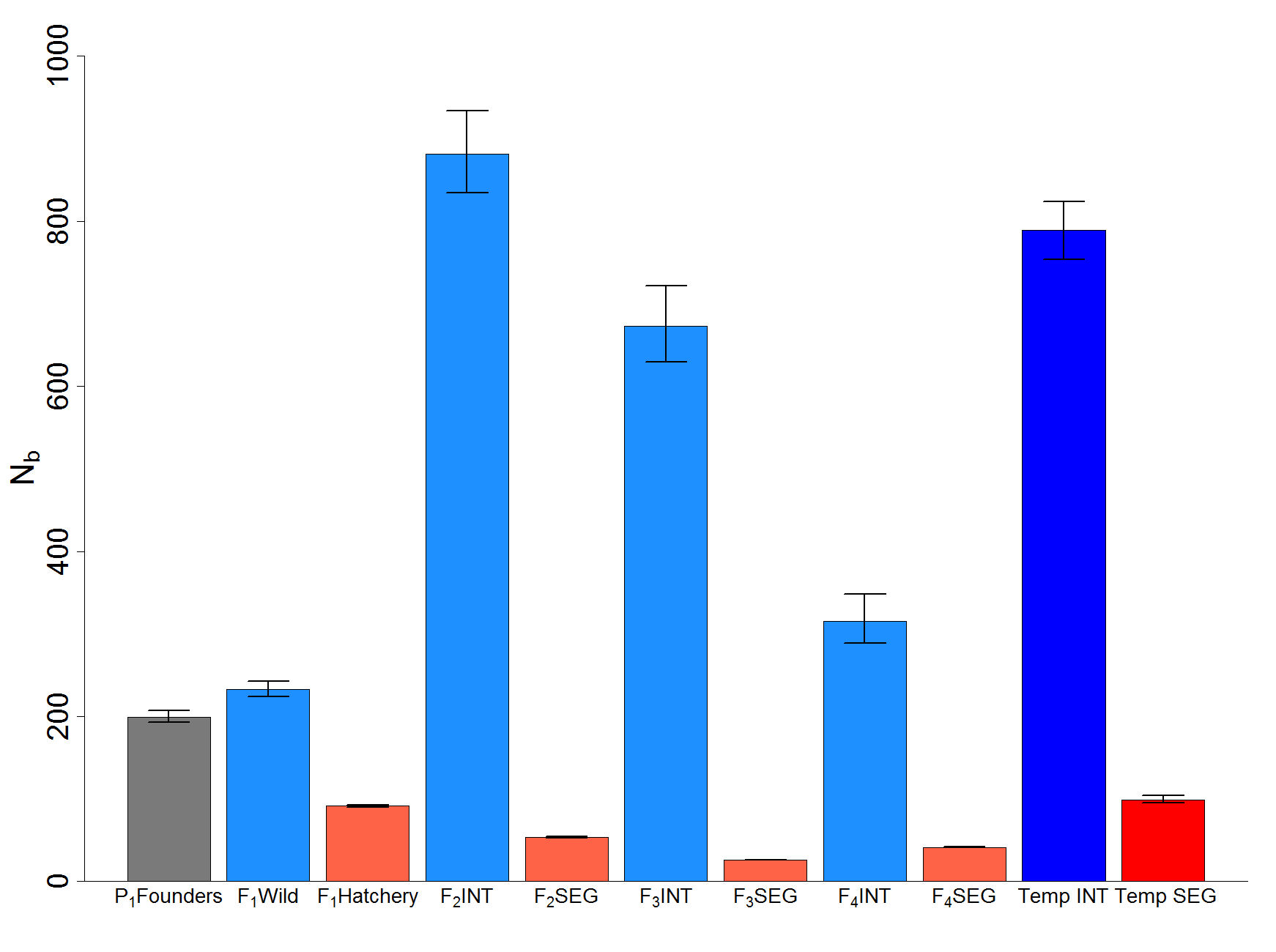 Nspawners 563   387    338   8044   98    3364    69    9267    72
[Speaker Notes: Figure 3. Effective number of breeders, Nb, estimated by the linkage disequilibrium  (LD) and temporal methods for the P1 Founders (gray) and integrated (blue) and segregated (red) hatchery lines. The LD method allows estimation of Nb for every generation, while the temporal method yields a single estimate for the entire sampling period. LD estimates are adjusted for physical linkage and potential bias caused by overlapping generations and fluctuating population size. Nspawners is the total number of spawning adults, and Phatchery is the proportion of spawners that are of hatchery origin.]
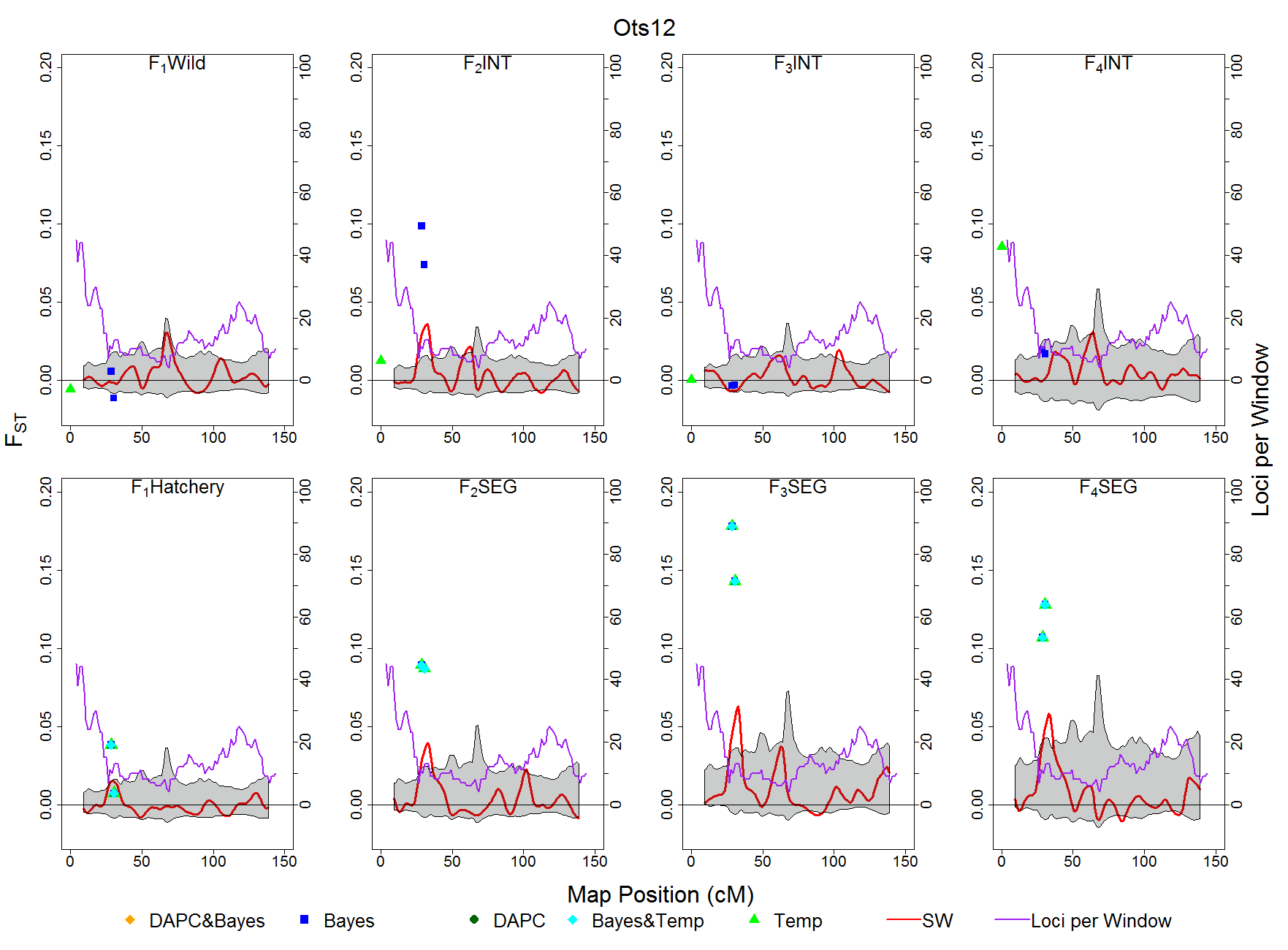 Is Selection Acting on Fitness-Related Traits?
Look for associations between genetic markers and traits of interest using GWAS and Random Forest analyses. 

Preliminary results for GWAS on 361 individuals at 3428 loci
Return date to Roza
Age at return
Weights at Roza and CESRF
Fork length at CESRF
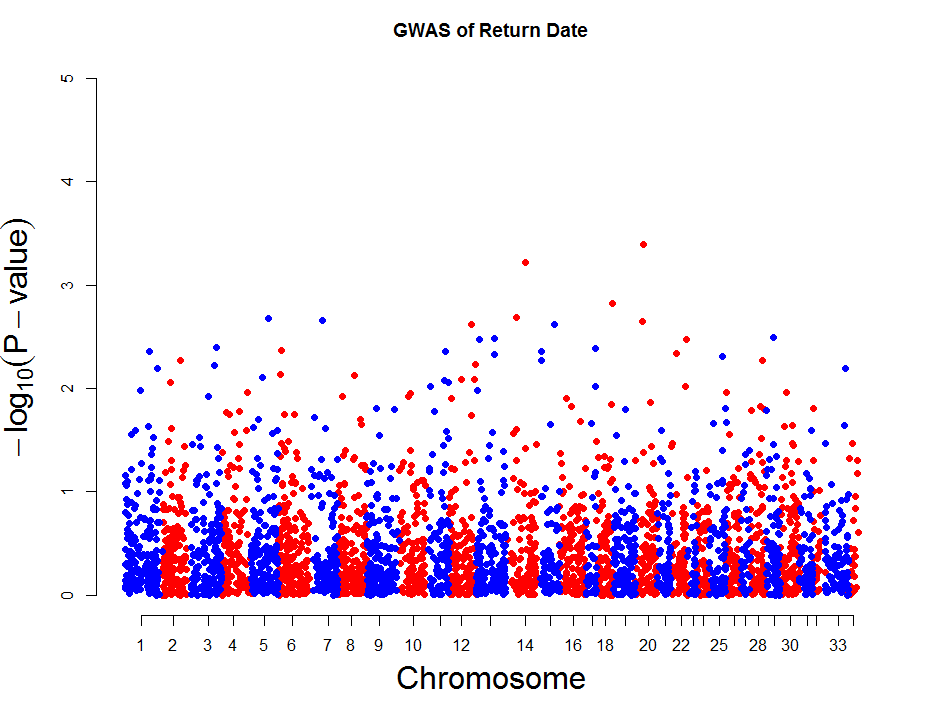 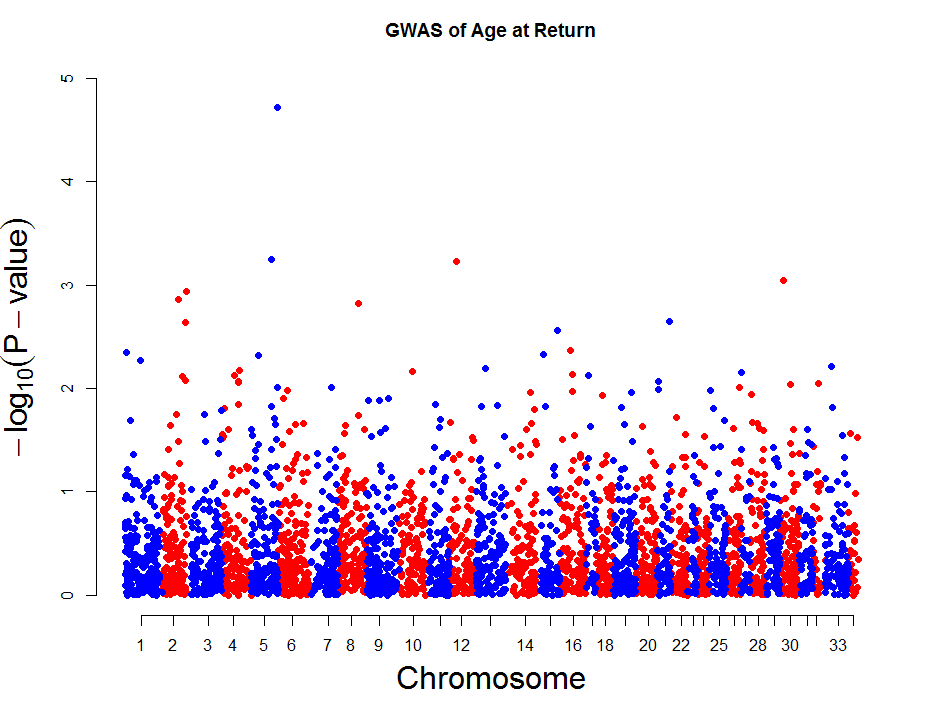 Summary of Results
Segregated line is still slowly diverging over time
FST also increased in F4 INT generation 
Genetic drift is driving divergence of SEG line (broodstock size)
Signatures of selection were identified using 3 methods with good agreement; more abundant and consistent in segregated line
Biological significance? No links to fitness-related traits in preliminary GWAS analyses
Ongoing Research
Finalize analyses to identify loci linked fitness related traits in adults, and determine if these traits are responding to hatchery selection                                   
Identify genomic regions associated with hatch timing, early growth rate, and disease resistance
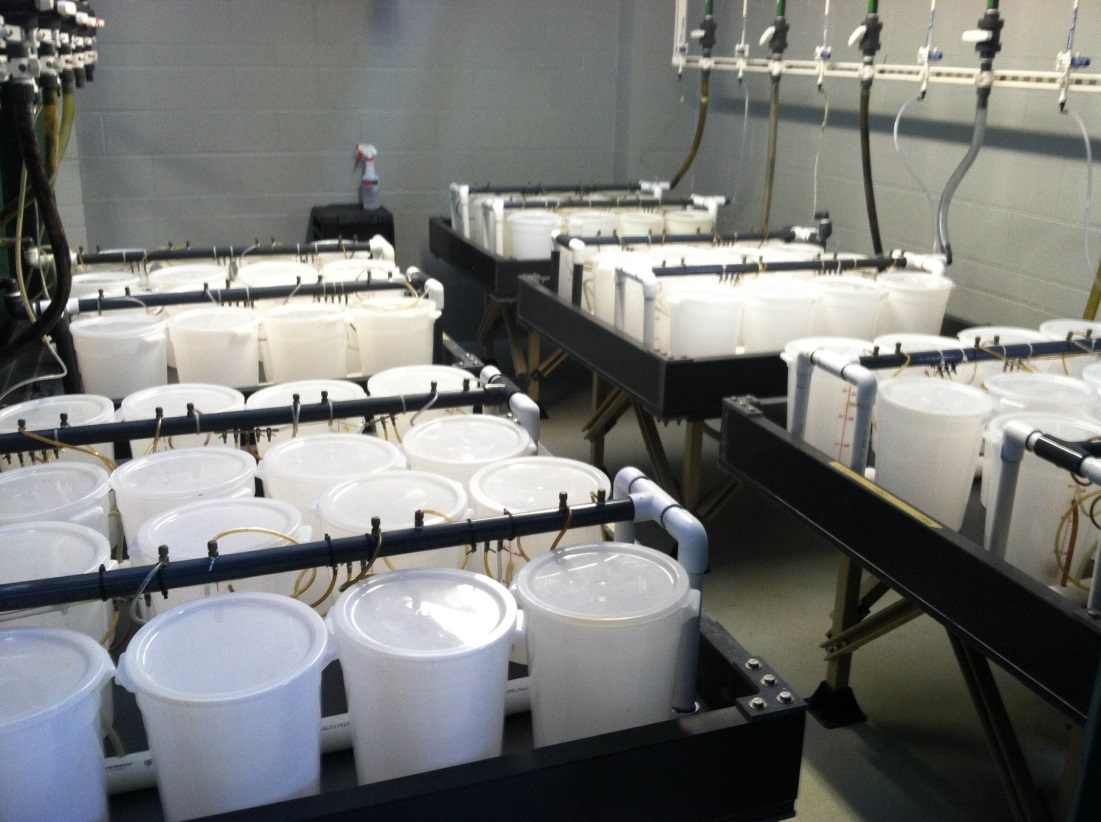 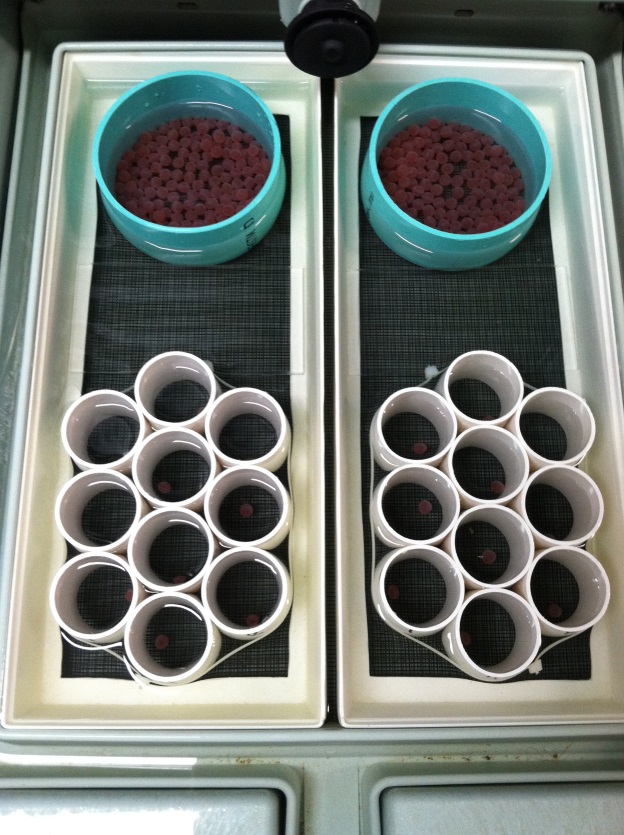 Acknowledgments
UW MERlab: Dan Drinan, Miyako Kodama, Isadora Jimenez-Hidalgo, Katrina van Raay, Lorenz Hauser

Charlie Strom and all CESRF staff

Steve Schroder (ret.) and Todd Kassler – WDFW

Mike Ford, NOAA

Daniel Goodman, MSU & Brian Riddell, PSF

Funded by Federal Biop funds “Hatchery reform” and Hall Conservation Genetics Award at UW
Questions?cwaters8@uw.edu
Overlap across Tests for Adaptive Divergence in Segregated Line
FTEMP
Simulates neutral genetic divergence in a single population over time
Incorporates estimates of Nb, sample size, and # generations

Bayescan
Identifies candidate loci under selection based on differences in allele frequencies between populations

Sliding Window Analysis
Identifies regions of elevated divergence based on empirical genome-wide distribution of FST
Overlap across Tests for Adaptive Divergence in Segregated Line
Possibly the first signatures of domestication selection identified in Pacific salmon
INT: Return year
SEG: Return year
Initiation year
Initiation year
1997
1998
1999
2000
1997
1998
1999
2000
P1
P1
F4 INT
F1 Wild
F1 Hatchery
F2 INT
F2 SEG
F3 INT
F3 SEG
F4 SEG
[Speaker Notes: Figure 1. Timeline representing the founding (P1) and subsequent generations (F1-F3) of integrated (INT) and segregated (SEG) hatchery lines of anadromous Chinook salmon surveyed at CESRF. Dark grey bars represent freshwater stages, light grey ocean life, ending with reproduction (square). The diagram represents the life history stages of a typical 4 year old fish, the most common age at which individuals mature; some may return as 2-5 year olds. Generation of returning adults denoted by arrows. Solid black squares represent wild adults; checkered squares are adults born in the natural environment that may of wild, hatchery, or wild-hatchery hybrid origin; cross hatched bars are adults born in the hatchery. Years in bold italics are years in which four year old adults were sampled for the current study.]
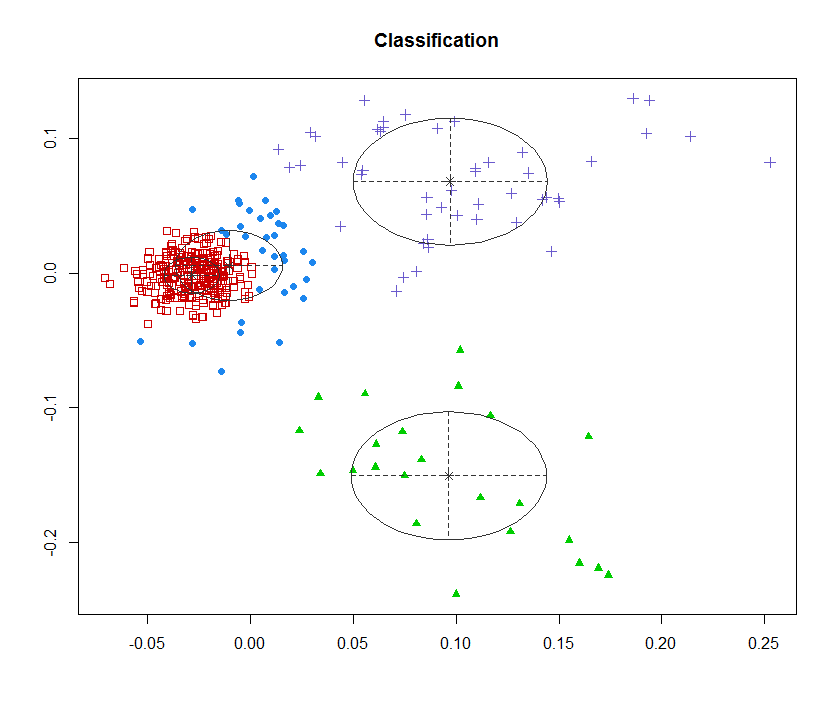 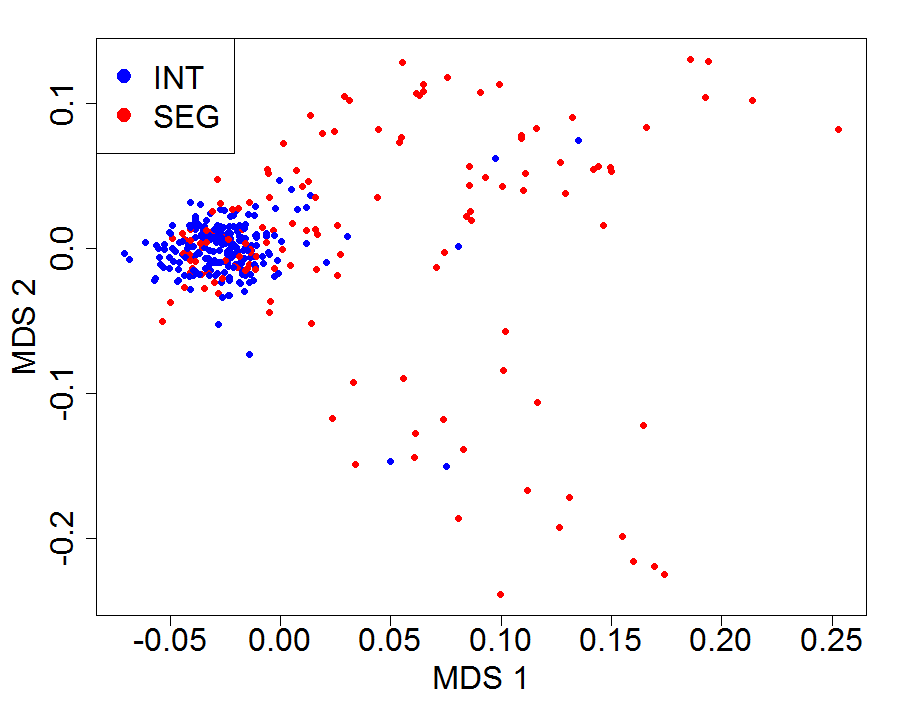 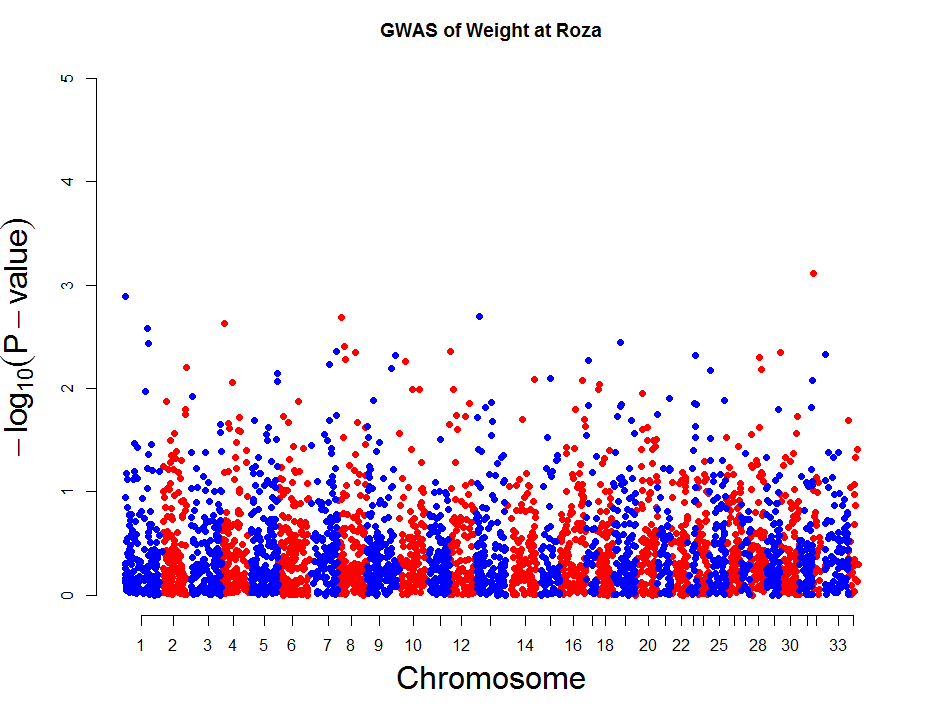 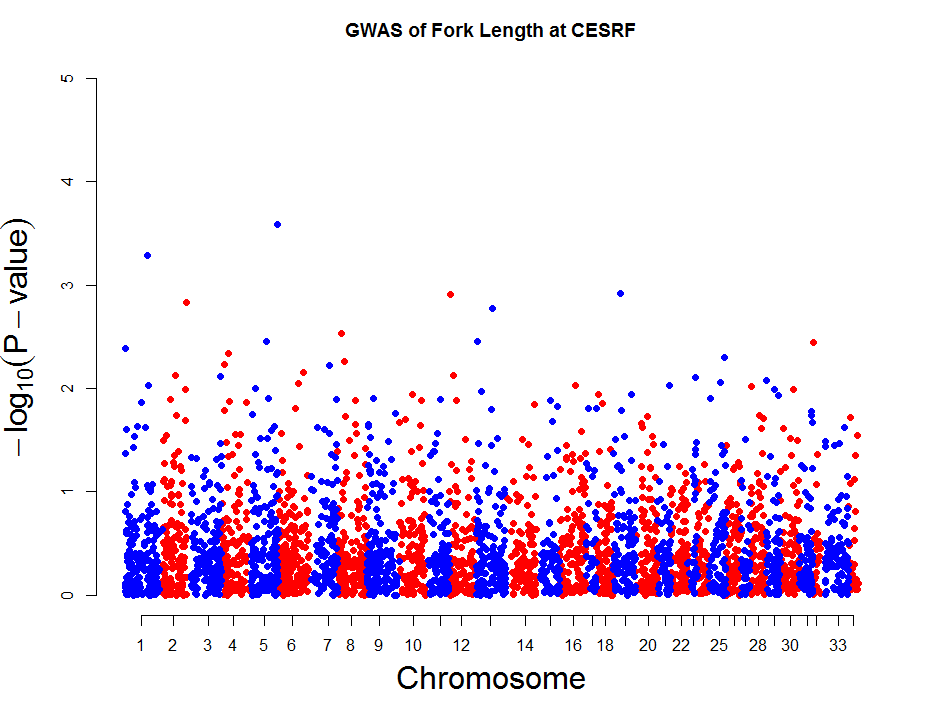